SECM - Variant Modeling Concepts
John Watson 
30 Dec 2016 Rev A
1
Changes to Review
Slide 5 – Added 2 new Requirements
Slide 6 and 7 - New
2
Variant Concepts
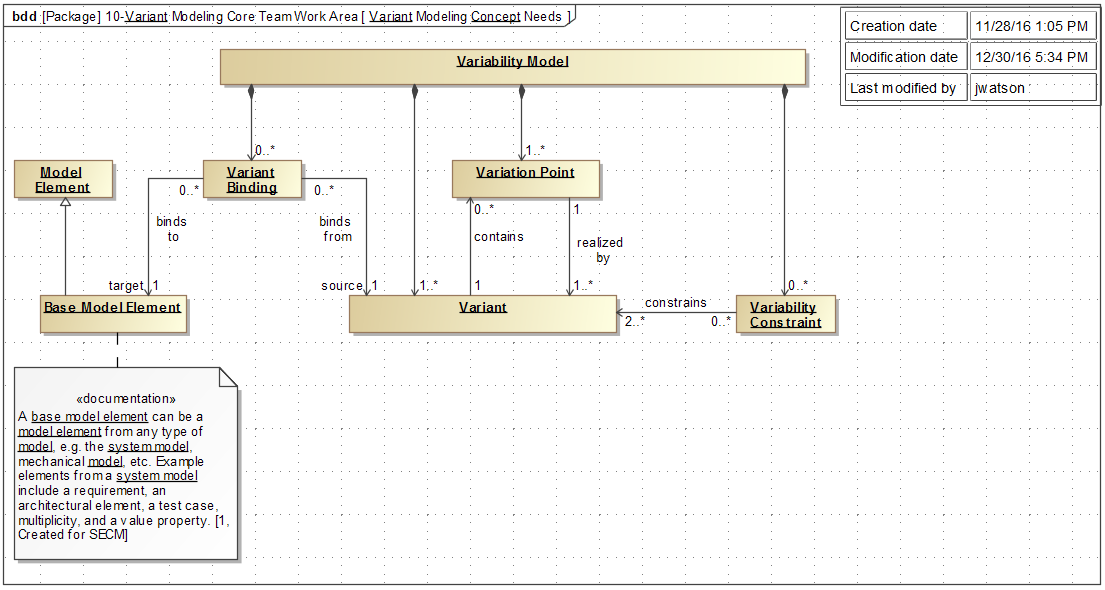 3
Variant Concept Terms
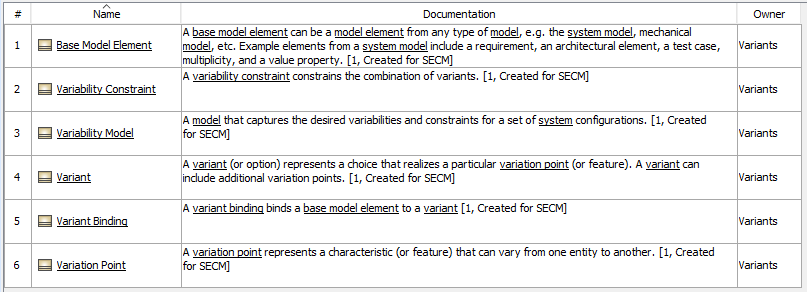 4
Variant Concept Requirements
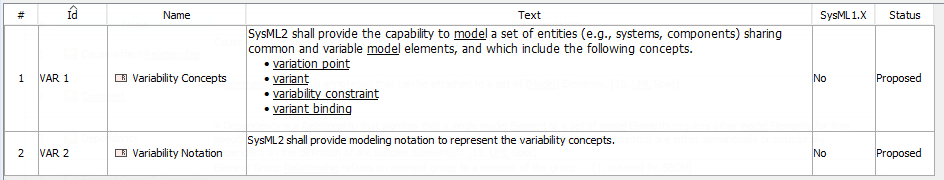 5
Variability Example based on OVM
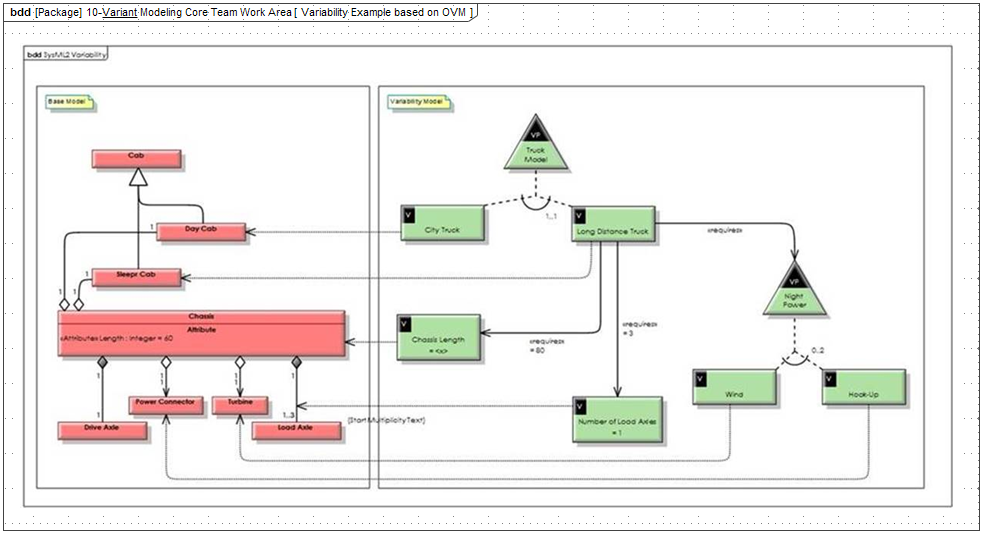 6
Variability Example based on VAMOS
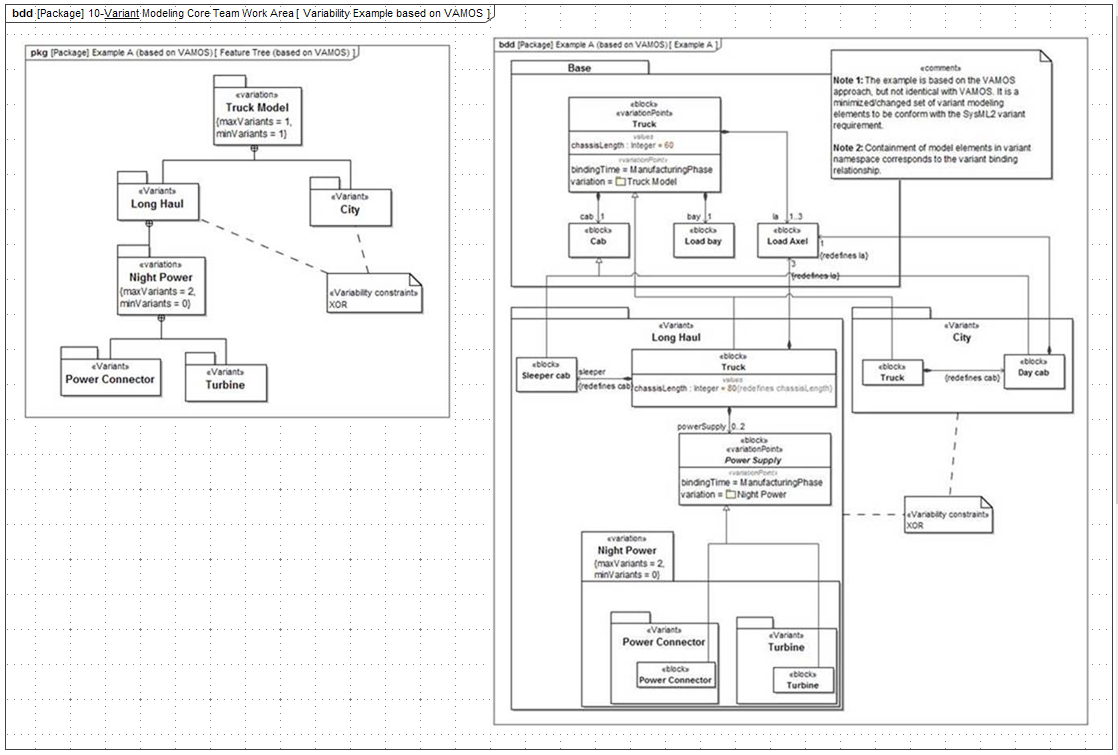 7